4th September 2018 
27th International Cryogenic Engineering Conference
International Cryogenic Materials Conference 2018
M-10:16
Study on Irradiation Effect of Insulating Materialsfor Fusion Superconducting Magnet-Change in Electric Insulation Performance by Irradiation-
Graduate school of Engineering, Osaka University　　　　
Shunsuke Kito, Yoko Akiyama

Faculty of Engineering, Fukui University of Technology　　　　
Shigehiro Nishijima
1
[Speaker Notes: Thank you for introduction.
Today, I’d like to talk about irradiation effect on dielectric insulating material.]
Background
Superconducting cables
Insulating material
ITER　(fusion experimental reactor): the plasma is controlled with superconducting magnets
environment

　　○ neutron beam / g-ray（10 MGy）
　　○ magnetic force (43 MPa shear stress)
　　○ cryogenic temperature(LHe : 4.2 K)
　　○ 15 kV(TF coil)  voltage
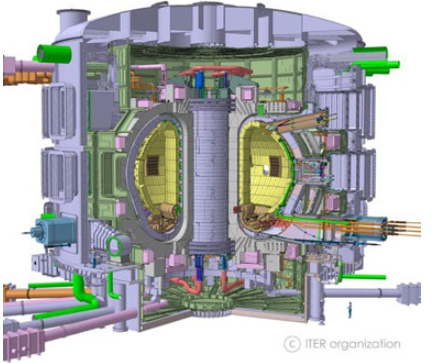 TF coil：the closest to plasma
⇒ most influenced by radiation
Polyimide film
Superconducting material
Construction material
Insulating material
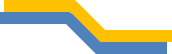 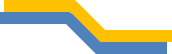 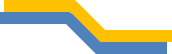 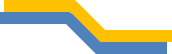 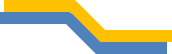 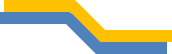 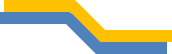 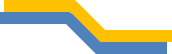 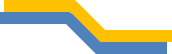 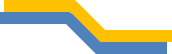 Glass cloth
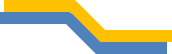 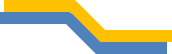 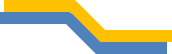 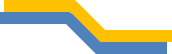 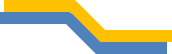 http://www.fusion.qst.go.jp/ITER/iter/index.php
Superconducting cables
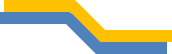 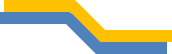 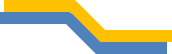 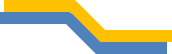 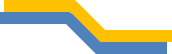 ・Resin：Mixed resin prepared by mixing epoxy resin and 
              cyanate ester at a weight  ratio of 4: 6
	⇒ the most sensitive to radiation

・Glass cloth：Improve mechanical strength
	(Boron free to prevent n-a reaction) 

・Polyimide film：Improve insulation performance
	            on the pathway vertical to layers
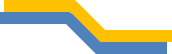 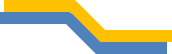 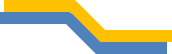 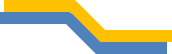 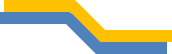 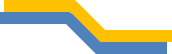 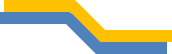 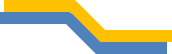 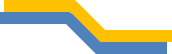 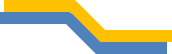 Matrix(mixed  resin)
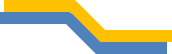 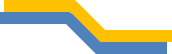 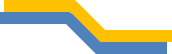 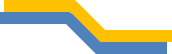 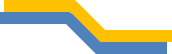 Parallel to layers
Vertical to layers
⇒High radiation sensitivity
2
[Speaker Notes: In the Fusion Experimental Reactor ITER, the plasma is controlled with superconducting magnets, and they are used under severe environments such as high radiation, large electromagnetic force, cryogenic temperature, and a large voltage. Therefore, materials used for superconducting magnets must be durable in such environments.
In the magnet system of ITER, toroidal field coil is most influenced by the radiation emitted from the plasma. The insulating material is composed of the glass cloth for reinforcement and the polyimide film for insulation. They are alternately laminated, and the resin is impregnated into the gap and cured. Polyimide has high radiation resistance by numerous cyclic structures. Besides, S-glass cloth, which is boron free, is used for glass cloth to prevent n-α reaction. However, the resin has high radiation sensitivity that may cause deterioration of insulating material. So, we focused on the insulating material of the toroidal field coil, which is the most affected by radiation among the magnet components.]
Objective of this study
Previous study   irradiation effect was evaluated by interlaminar shear stress（ILSS).
⇒ The insulating material can maintain the insulation performance with polyimide film until film fracture.
On the pathway parallel to layers, insulation with films cannot be expected and only resin can insulate the voltage.
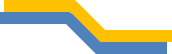 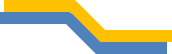 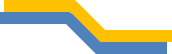 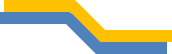 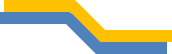 It is important to investigate the change in insulation performance with degradation.
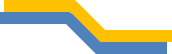 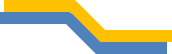 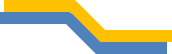 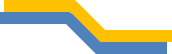 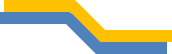 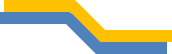 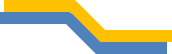 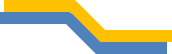 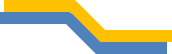 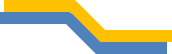 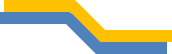 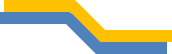 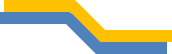 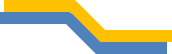 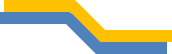 Degradation factors
Stress
Scission of 
molecular chain
Degradation
embrittlement
pathway parallel to layers
pathway vertical to layers
It is necessary to investigate complex effect.
Irradiation
cryogenic
Objective ： To investigate complex effect of stress, irradiation and 
		cryogenic temperature on the insulation performance
3
[Speaker Notes: In the previous study, irradiation effect on insulating material was generally evaluated by interlaminar shear stress. It is because the insulating material was presumed to maintain the insulation performance with polyimide film until film fracture. However, on the pathway parallel to layers, insulation with film cannot be  expected. In this case, only resin can insulate voltage. On the pathway parallel to layers, it is important to investigate the change in insulation performance with degradation.
Main degradation factors of the insulating material are mechanical stress, irradiation and cryogenic temperature. Since they are interactive with each other, it is necessary to investigate not only each effect but also complex effect of them.
So the Objective of this study is to investigate complex effect of  mechanical stress, irradiation and cryogenic temperature on the insulation performance.]
Outline of Experiments
Objective ： To investigate complex effect of stress, irradiation 
			     and cryogenic temperature on the insulation performance
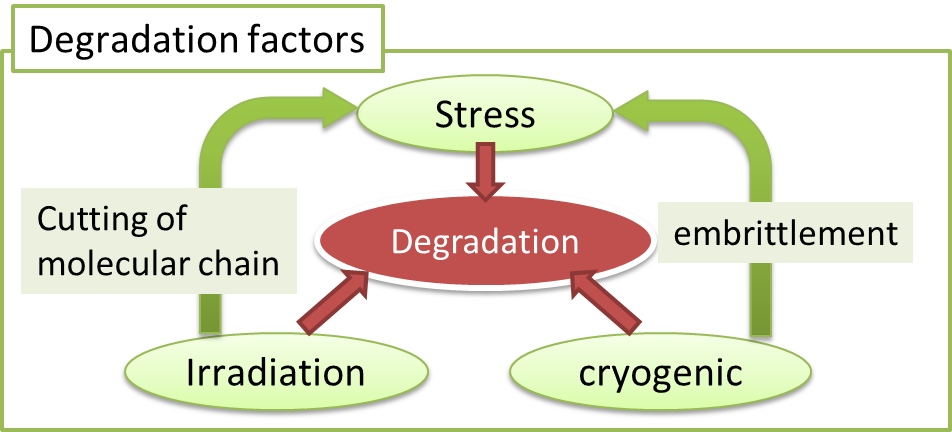 Experiment 1：Dielectric breakdown test 
	on irradiated insulating materials
Experiment 2 ：Dielectric breakdown test
	under shear stress on non-irradiated materials
mechanical stress effect
irradiation effect
Experiment 3：Dielectric breakdown test under shear stress in LN2 	
		on irradiated materials
complex effect of stress, irradiation and cryogenic temperature
4
[Speaker Notes: This slide shows the outline of experiments in this study. We conducted three experiments. In experiment 1, dielectric breakdown test was conducted on irradiated insulating materials to investigate irradiation effect on the insulation performance. In experiment 2, dielectric breakdown test was conducted under shear stress on non-irradiated materials to investigate the effect of mechanical stress.  In experiment 3, which is our main experiment, dielectric breakdown test was conducted under shear stress in liquid nitrogen on irradiated materials to investigate complex effect of three factors.]
Outline of Experiments
Objective ： To investigate complex effect of stress, irradiation 
			     and cryogenic temperature on the insulation performance
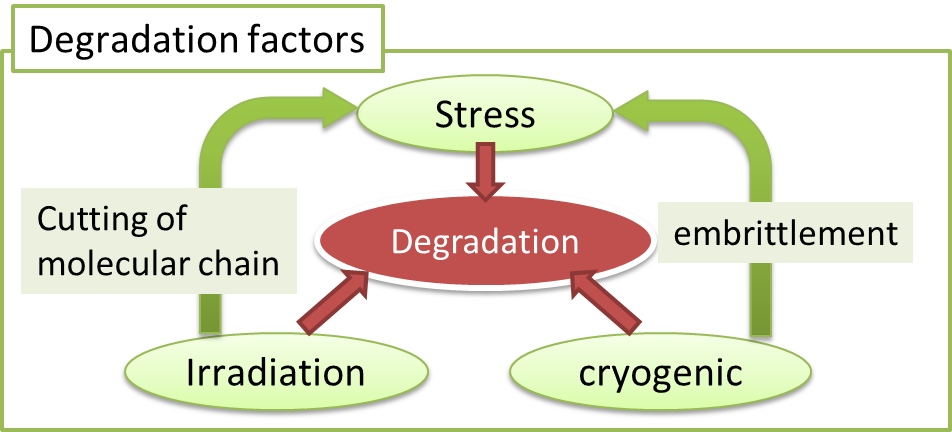 Experiment 1：Dielectric breakdown test 
	on irradiated insulating materials
Experiment 2 ：Dielectric breakdown test
	under shear stress on non-irradiated materials
mechanical stress effect
irradiation effect
Experiment 3：Dielectric breakdown test under shear stress in LN2 	
		on irradiated materials
complex effect of stress, irradiation and cryogenic temperature
5
[Speaker Notes: First, I’ll talk about experiment 1.]
Sample preparation method   (almost the same in three experiments)
⑤ machining material
① (Hybrid)laminate 29 glass cloth
 and 28 polyimide films
① (GFRP)laminate 45 glass cloth
100 mm
glass cloth
6 mm
60 mm
GFRP
Hybrid
test direction
(parallel)
cutting
polyimide film
6 mm
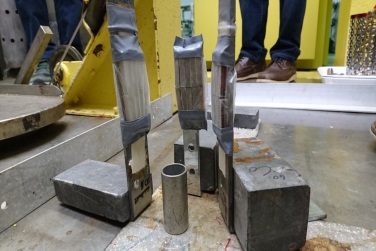 ②　dried in oven (100℃-24h)
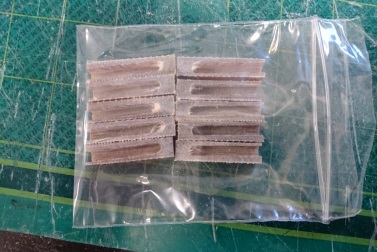 ⇒The groove lengthen creeping distance to prevent creeping discharge.
5.5 mm
30 mm
1mm
Epoxy resin: Epikote 828
Hardner : Jeffamine D230
Epoxy resin and hardener were deformed under vacuum.
③ Impregnation with resin
 under vacuum
⑥ g-ray irradiation
60Co source
       in ISIR, Osaka Univ.
at RT, in the air atmosphere

Dose : 5 MGy / 10 MGy

Dose rate : 42 kGy/h
④ Curing in oven  (70℃-3h, 110℃-2h)
6
[Speaker Notes: Let me move to preparation method. The method is almost the same in three experiments. In this study, two materials were prepared. One is glass fiber reinforced plastic, GFRP, composed of epoxy resin and S-glass cloth. The other is Hybrid composite of GFRP and polyimide films. Firstly, glass cloth and polyimide film are laminated and dried in oven. After that, they are impregnated with epoxy resin and hardener, which are mixed under vacuum.  Finally, they are heat treated to cure.
The obtained material were machined into this shape. In the dielectric breakdown test, it is necessary to prevent creeping discharge. The geometry of specimen was designed to prevent creeping discharge. After manufacturing, the specimens are irradiated with gamma ray from cobalt sixty at room temperature in the air atmosphere. 
After irradiation, dielectric breakdown test was conducted.]
Experiment 1. Dielectric breakdown test on irradiated insulating materials
Test condition
・electrode
   shape：needle(f1.8 mm) - disc(f25 mm, t = 5mm)
　material：stainless steel (SUS304)
　
・ high voltage tester
　 7474, KEISOKU GIKEN, JAPAN
　 DC voltage
　 voltage rising rate ：0.5 kV/s　(max 20 kV)
　
When the current flowed, the voltage was stopped. 
⇒ Confirming breakdown trace of the specimen, 
 the voltage was recorded as breakdown voltage.
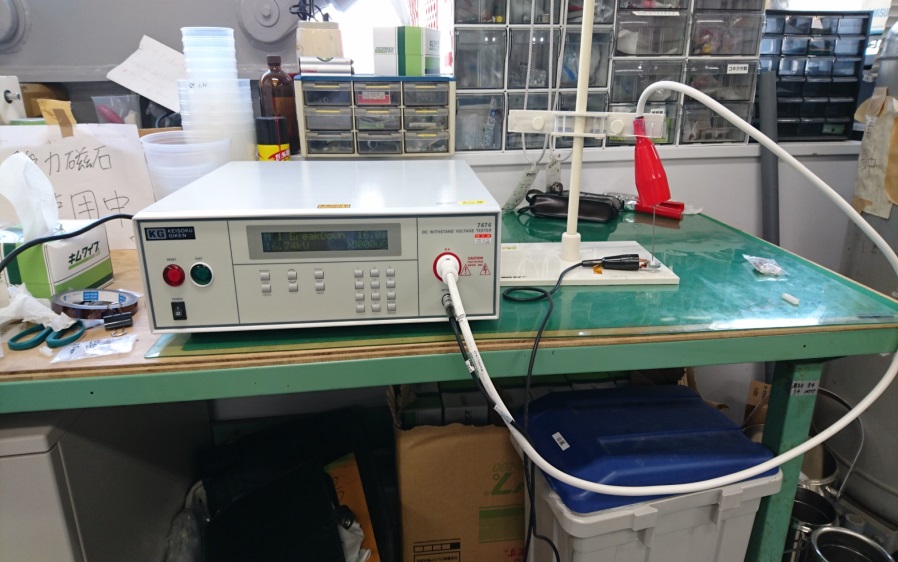 6 mm
1mm
5.5 mm
30 mm
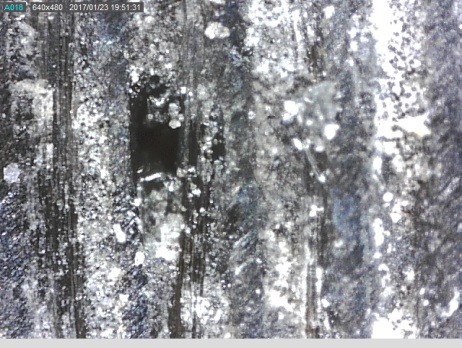 Breakdown trace
＜test system of dielectric breakdown test＞
0.2 mm
7
＜breakdown trace of hybrid composite＞
[Speaker Notes: This is the test system of breakdown test. A needle and a disc electrodes made of stainless steel was used. Applied voltage was DC voltage and raised at 0.5 kV per second. When the current flowed, the voltage was stopped. Confirming breakdown trace of the specimen, the voltage was recorded as breakdown voltage.]
Experiment 1. result and discussion (GFRP)
Breakdown voltage per 1 mm(Dielectric Breakdown Strength, DBS) on parallel path
GFRP・・・the DBS increased
① The shrinking of irradiated specimen
	      due to release of radiolysis gas
As the absorbed dose increased, 
the thickness of the specimen decreased.
⇒ The density of specimen was enhanced.
vertical path
Polyimide film
glass cloth
②  Crosslinking reaction of 
unreacted epoxy group was accelerated.
resin
Parallel path
Increase density prevented breakdown.
Hybrid
GFRP
8
[Speaker Notes: This is the result of Experiment 1. The horizontal axis is absorbed dose and the vertical axis is dielectric breakdown strength. The dielectric strength was calculated by dividing the breakdown voltage by the distance between the electrodes. The blue graphs shows the result of GFRP. As the dose increased, the dielectric breakdown strength also increased. There are two possible causes. One is shrinking of the irradiated specimen due to release of radiolysis gas. This graph shows relation between dose and thickness of specimen. As the dose increased, the thickness of the specimen decreased slightly. It indicate that the density of specimen was enhanced by shrinkage. In addition, Crosslinking reaction of unreacted epoxy group was accelerated by gamma radiation. The two effect cause increase in density and prevented breakdown.]
Experiment 1. result and discussion (Hybrid)
Breakdown voltage per 1 mm(Dielectric Breakdown Strength, DBS) on parallel path
Hybrid・・・the DBS decreased.
Since DBS of GFRP increased, 
the reason for decrease was effect of films.

・ Discharge of radiolysis gas 







The films inhibited the release of radiolysis gas.

The accumulated gas caused partial discharge,
resulting on  dielectric breakdown.
The thickness hardly changed
vertical path
Polyimide film
glass cloth
At the film-resin interface there was no reaction target of the epoxy group, so the crosslinking reaction was not promoted
resin
Parallel path
Hybrid
GFRP
9
[Speaker Notes: On the other hand, dielectric breakdown strength of hybrid composite shown by red decreased. Since the strength of GFRP increased, the reason for decrease was effect of films. This graph shows the relation between the dose and the thickness of hybrid composite. The thickness hardly changed. From the result, it is assumed that the films inhibit the release of radiolysis gas and the accumulated gas cause partial discharge, resulting on dielectric breakdown.]
Outline of Experiments
Objective ： To investigate complex effect of stress, irradiation 
			     and cryogenic temperature on the insulation performance
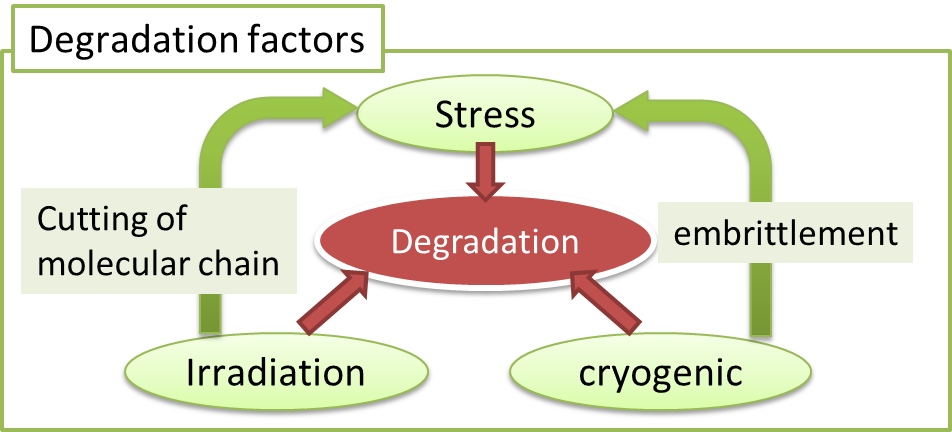 Experiment 1：Dielectric breakdown test 
	on irradiated insulating materials
Experiment 2 ：Dielectric breakdown test
	under shear stress on non-irradiated materials
mechanical stress effect
irradiation effect
Experiment 3：Dielectric breakdown test under shear stress in LN2 	
		on irradiated materials
complex effect of stress, irradiation and cryogenic temperature
10
[Speaker Notes: Next, dielectric breakdown test was conducted under shear stress on non-irradiated materials, in order to investigate the effect of mechanical stress.]
Experiment 2 ：Dielectric breakdown test under shear stress on non-irradiated materials
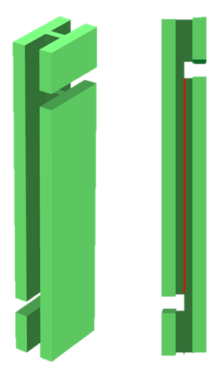 The system of dielectric breakdown test under shear stress
Shear stress is 
applied to this area
electrode
(SUS304,f1.8)
load
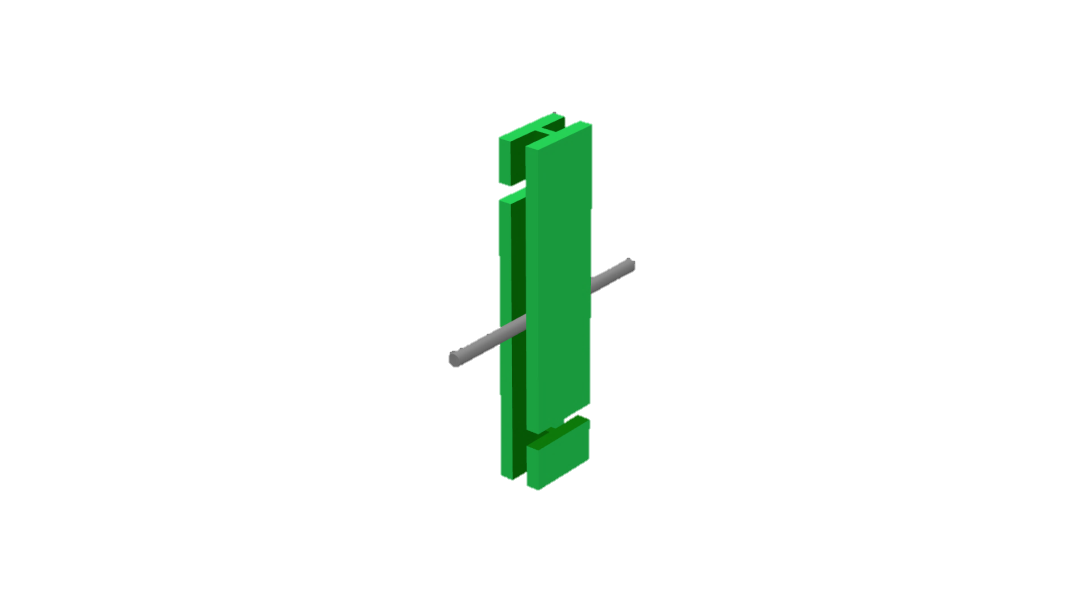 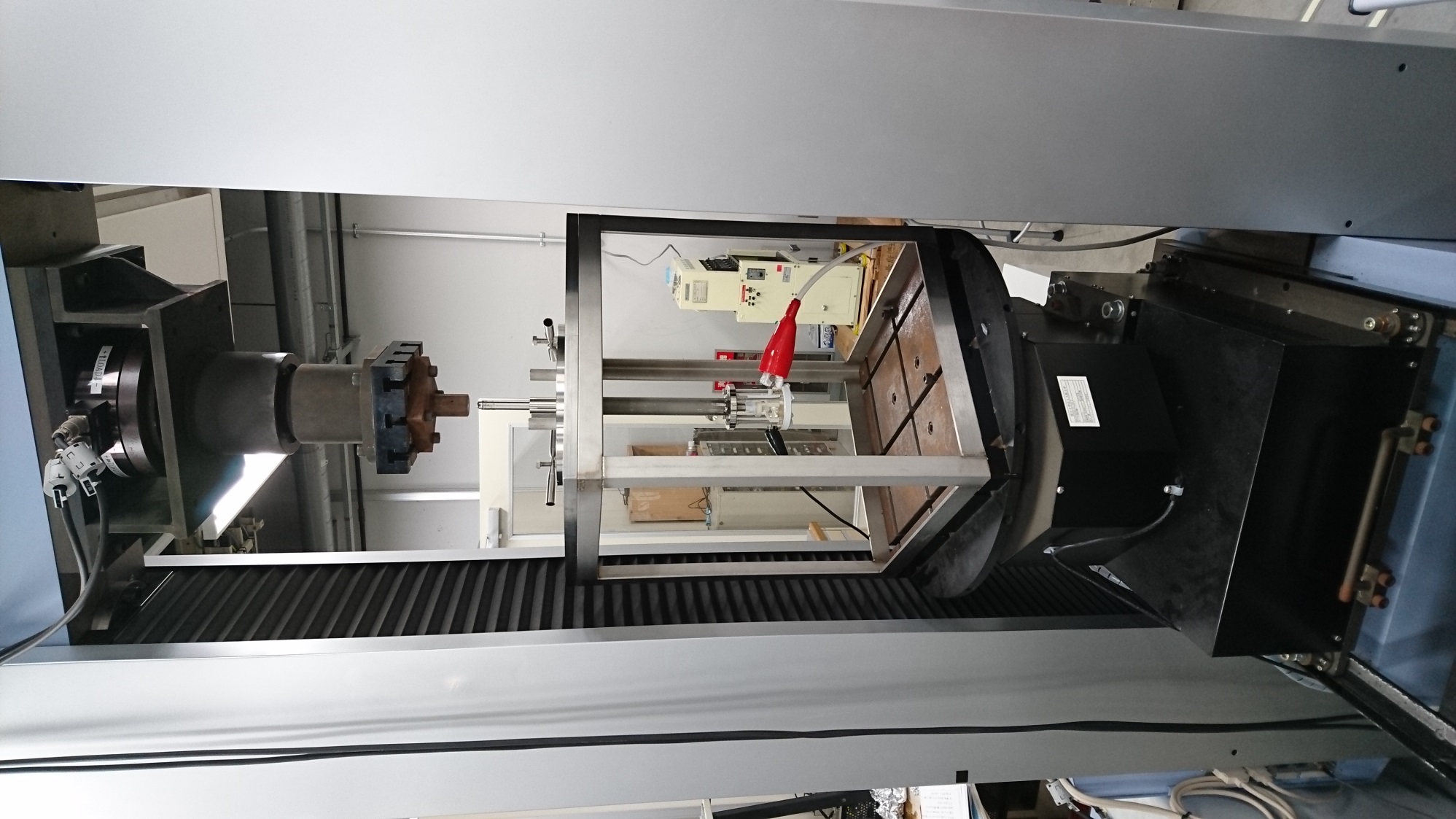 High voltage
ground
30 mm
electrode
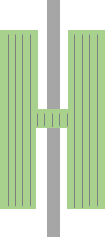 specimen
1 mm
Test condition
At RT, in the air atmosphere, with constant shear stress
・High voltage tester：7474, KEISOKU GIKEN, JAPAN
　　DC voltage
　   voltage rising rate ：0.5 kV/s　(max 20 kV)
・Universal tester：Shimadzu, JAPAN AG-X 10kN
　　shear stress : 0 - 40 MPa
11
[Speaker Notes: This is the test system of experiment 2. After preparing the materials as in experiment 1, the test specimen was fabricated as shown here and installed it in the test system. By applying a load from upper side, shear stress is applied to the center part of the specimen. By inserting the electrode into the groove, the voltage was applied in the direction parallel to the layers. The test was conducted at room temperature with applying a constant shear stress, and the voltage was raised at 0.5 kV/s to breakdown. The shear stress was varied from 0 to 40 MPa for each specimen.]
Experiment 2. Result and Discussion
shear strength
of GFRP (34 MPa)
shear strength
of Hybrid(19 MPa)
Insulation performance was degraded under the stress  lower than the shear fracture strength.
Insulation performance can be affected by even microcracks.
At cryogenic temperature, the material may become brittle.
After irradiation, mechanical strength decrease.
12
[Speaker Notes: Here is the result. The horizontal axis is the shear stress, and the vertical axis is the dielectric breakdown strength. Blue line is the data of GFRP, and red line is the data of hybrid composite material including polyimide film. In addition, the shear fracture strength is shown by the dashed line. From these results, insulation performance was degraded under the stress lower than the shear fracture strength. It can be said that insulation performance was affected by even microscopic cracks. At cryogenic temperature or after irradiation, the deterioration is expected to be promoted by embrittlement or mechanical degradation.]
Outline of Experiments
Objective ： To investigate complex effect of stress, irradiation 
			     and cryogenic temperature on the insulation performance
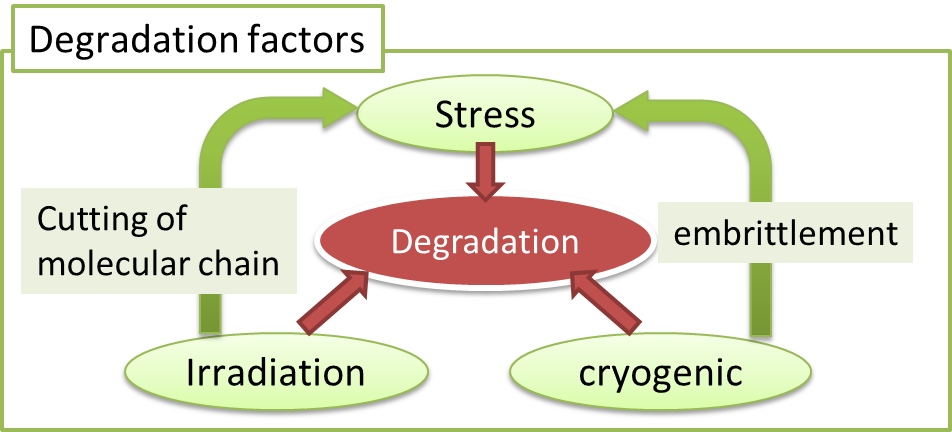 Experiment 1：Dielectric breakdown test 
	on irradiated insulating materials
Experiment 2 ：Dielectric breakdown test
	under shear stress on non-irradiated materials
Mechanical stress effect
irradiation effect
Experiment 3：Dielectric breakdown test under shear stress in LN2 	
		on irradiated materials
complex effect of stress, irradiation and cryogenic temperature
13
[Speaker Notes: Lastly, dielectric breakdown test was conducted under shear stress in liquid nitrogen on irradiated material, in order to investigate complex effect.]
Experiment 3：Dielectric breakdown test under shear stress in LN2 on irradiated materials
load
Test condition
・Universal tester：Shimadzu, AG-X 10kN

・High voltage tester：KEISOKU GIKEN, 7474
　　DC voltage
　   voltage rising rate ：0.5 kV/s　(max 20 kV)
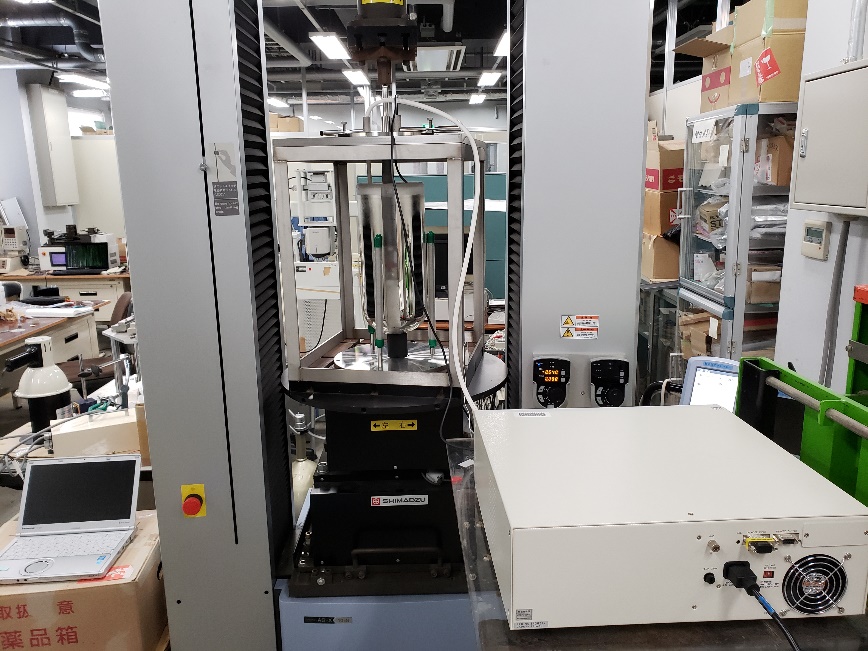 Voltage taster
LN2
High voltage
ground
14
[Speaker Notes: This is the test system of experiment 3. It was almost the same as one of experiment 2, but the test part was placed in liquid nitrogen.]
Experiment 3. result and discussion
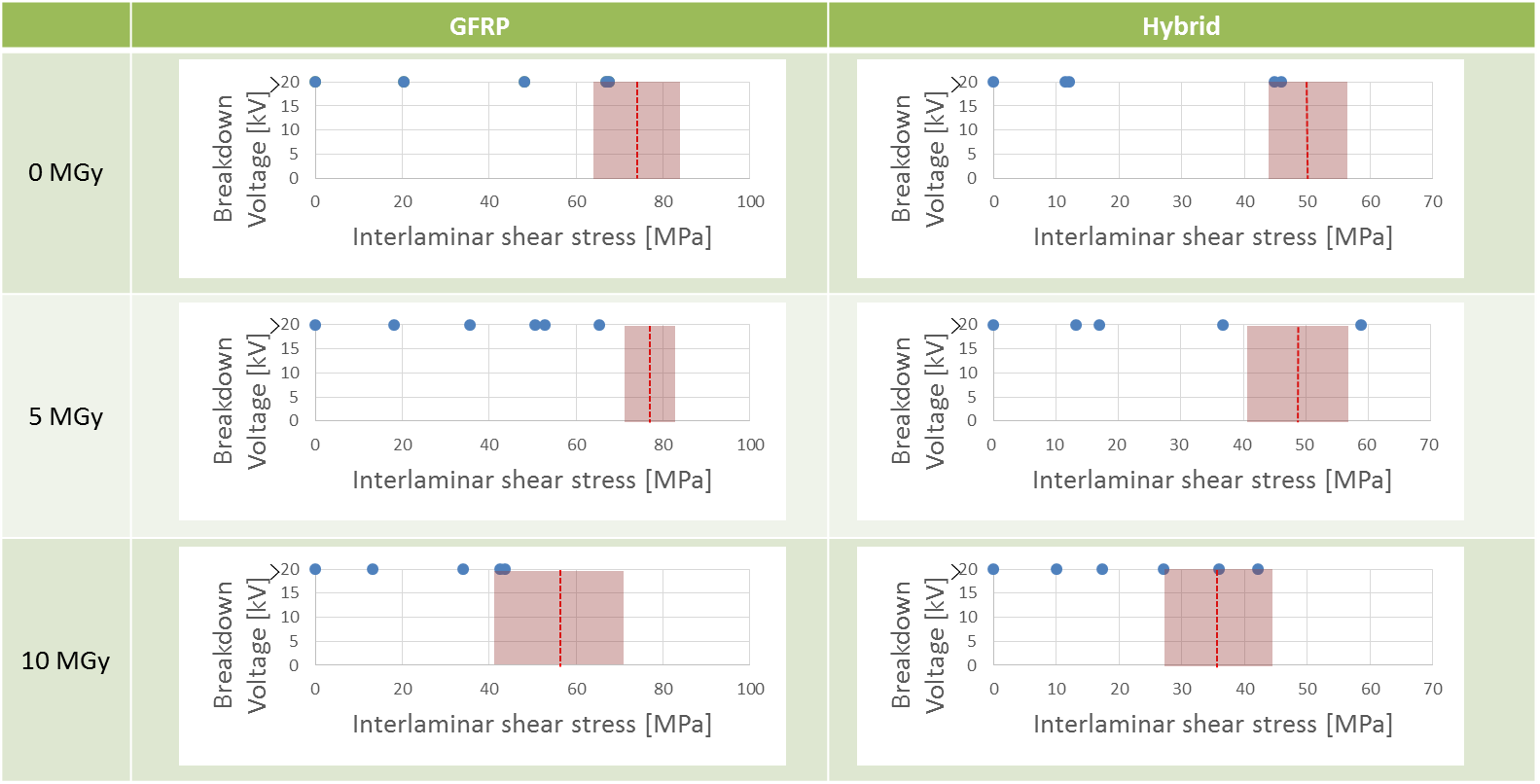 All the samples did not breakdown up to the 20 kV, that is the maximum voltage of the tester
① Insulation with liquid nitrogen immersed in sample
② Suppression of electron motion by cryogenic temperature
15
We are planning the breakdown test in cryogenic gas, in order to exclude LN2 insulation effect.
[Speaker Notes: Here is the result of experiment 3. The horizontal axis is the shear stress, and the vertical axis is the dielectric breakdown voltage. In each graph, the shear fracture strength is shown by the dashed line and the error range is shown by colored area. As a result, all the samples did not breakdown up to the 20 kV, that is the maximum voltage of the tester. Two reasons are considered; one is insulation with liquid nitrogen, the other is suppression of electron motion by cryogenic temperature. To confirm the reason, we are planning the breakdown test in cryogenic gas, in order to exclude LN2 insulation effect.]
Future Experiment：Dielectric breakdown test under shear stress					in cryogenic gas on irradiated materials
Load
Based on the test system of Experiment 3 ;

・The test section is filled with helium gas
⇒exclude the insulation effect of liquid nitrogen

・ The outside of the gas container is filled with 					liquid nitrogen
⇒Maintain test specimen at cryogenic temperature 
	and investigate only temperature effect
GHe
Voltage tester
LN2
H.V.
Ground
16
[Speaker Notes: This is the test system of the experiment we are planning. Based on the test system of Experiment 3, the test section is filled with helium gas (at liquid nitrogen temperature), to exclude the insulation effect of liquid nitrogen.
In addition, the outside of the gas container is filled with liquid nitrogen to investigate only temperature effect.]
Summary
Objective ： To investigate complex effect of stress, irradiation and 
		cryogenic temperature on the insulation performance
Experiment 1：Dielectric breakdown test on irradiated insulating materials
	⇒In hybrid composite, partial discharge can occur due to radiolysis gas.
Experiment 2 ：Dielectric breakdown test under shear stress on non-irradiated materials
	⇒Insulation performance can be affected by even microcracks.
Experiment 3 ：Dielectric breakdown test under shear stress in LN2 on irradiated materials
	⇒Insulation performance remarkably improved in liquid nitrogen.
when cracks generated
In the atmosphere, the air enters into the cracks.
⇒ the breakdown was triggered by the partial discharge.
In LN2, liquid nitrogen enters into the cracks.
⇒ Insulation with liquid nitrogen raises the withstand voltage.
Future plan
Breakdown test in cryogenic gas, in order to exclude LN2 insulation effect.
17
[Speaker Notes: Now let me summarize my presentation. Experiment 1 indicate that in hybrid composite, partial discharge can occur due to radiolysis gas. Experiment 2 revealed that insulation performance can be affected by even microcracks. In experiment 3, it was found that insulation performance remarkably improved in liquid nitrogen. Considering the results of Experiment 2 and 3, when cracks generated, in the atmosphere the air enters into the cracks and the specimen breakdown triggered by the partial discharge. On the other hand in experiment 3, liquid nitrogen enters into the cracks and insulation with liquid nitrogen raises the withstand voltage.
In the future, we are planning breakdown test in cryogenic gas, in order to exclude LN2 insulation effect.]
Acknowledgments
This research was partly supported by NIFS Collaboration Research program (NIFS16KERA010)
18
[Speaker Notes: That’s all for my presentation. Thank you for your kind attention.]
Supplement
The variation of complex effects
No degradation(negative control) 
	⇒ Experiment 2 (0MPa)
Single effect
Mechanical stress ⇒experiment 2
Irradiation ⇒experiment 1 
Cryogenic temperature 
	⇒ Experiment 3 (0 MGy, 0MPa)
Degradation factors
Stress
Complex effect of two factors
Irradiation and Cryogenic 
⇒ experiment 3 (irradiated, 0 MPa)
Stress and Cryogenic
⇒ experiment 3 (0 MGy, under shear stress)
Stress and Irradiation
⇒ Uninvestigated
Cutting of 
molecular chain
Degradation
embrittlement
Irradiation
cryogenic
It is also necessary
to conduct the breakdown test 
under shear stress on irradiated materials
Complex effect of three factors
	⇒ experiment 3 and future experiment
19
Supplement
The composition ratio measured on a test piece 
		different from the material used for the breakdown test
The volume fiber content differs between GFRP and hybrid.



It is considered that there is no problem in evaluating relative to each of GFRP and hybrid composite material.
20
Supplement
The required breakdown strength
	 was roughly calculated by following formula.
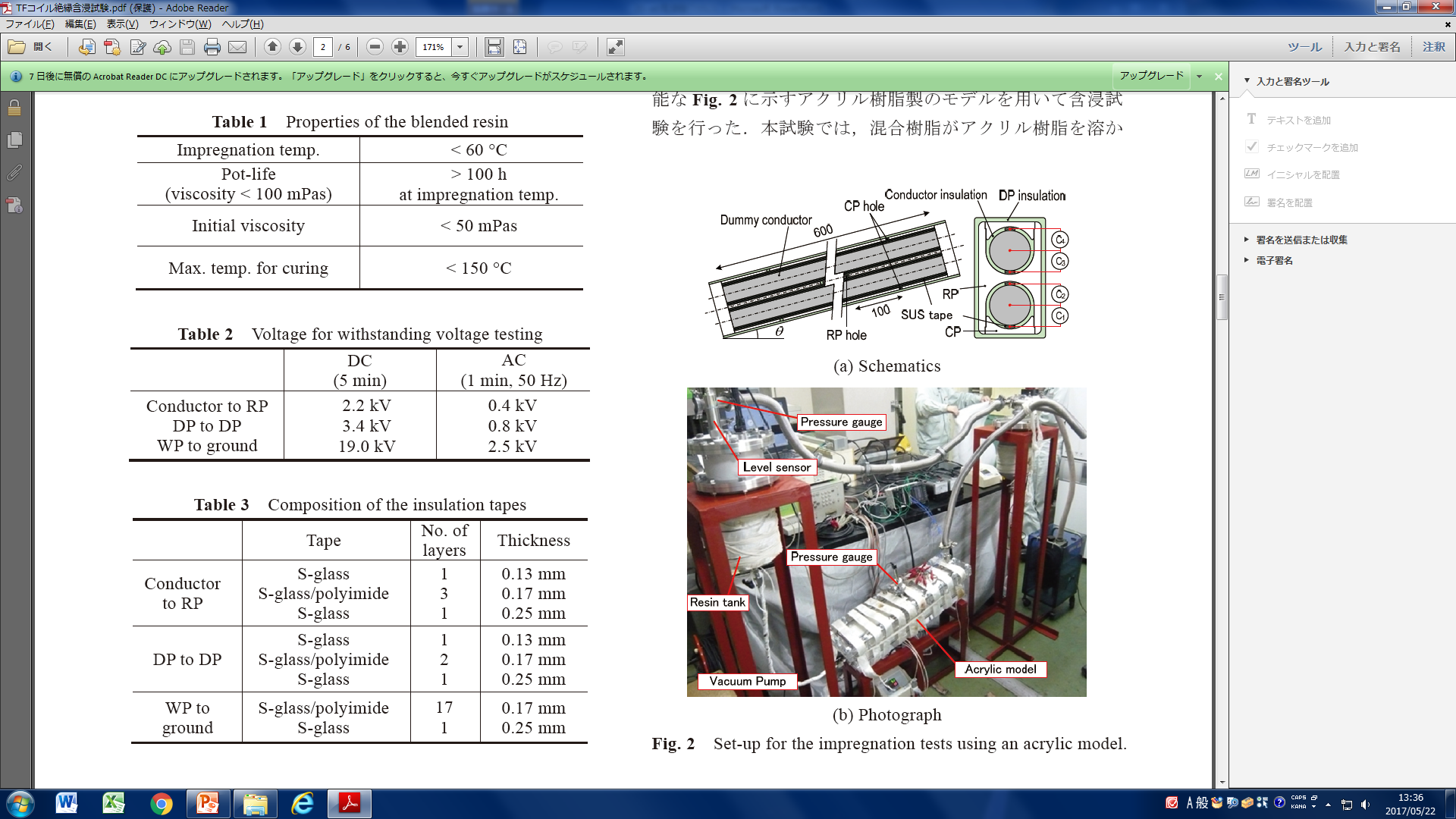 According to the above formula,
 the required strength is 140 V/mm or less.


As DBS tends to decrease as the distance increases,
		higher DBS may be required.
TEION KOUGAKU (J. Cryo. Super. Soc. Jpn.) Vol.47 No.3 (2012)「Insulation and Impregnation Test for ITER Toroidal Field Coil」
Supplement
Stress distribution
of the specimen
The values in the graph was average stress.
However, stress concentration was found
				in the simulation.
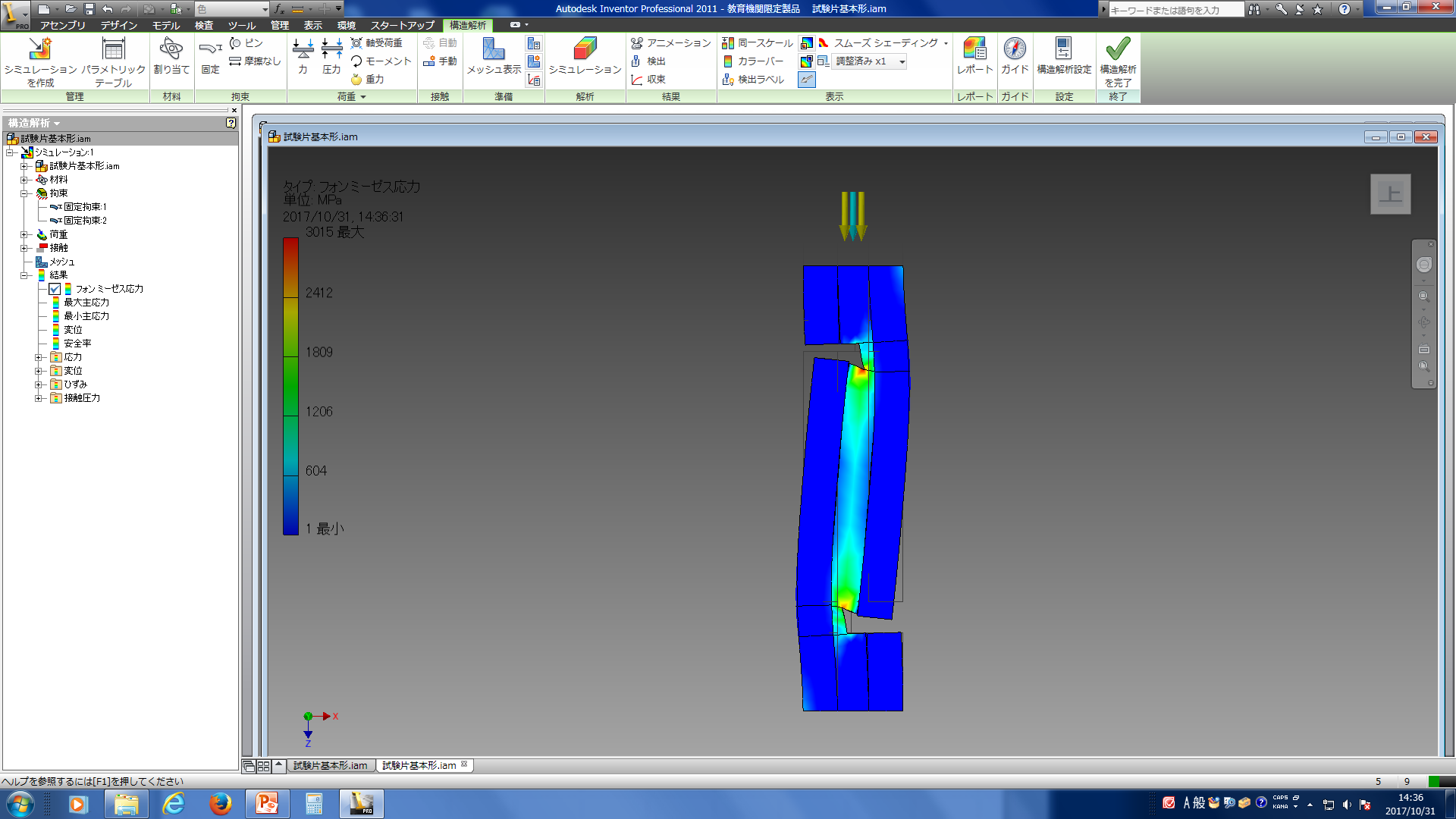 Stress
 concentration
The fracture strength could be underestimated.
Supplement
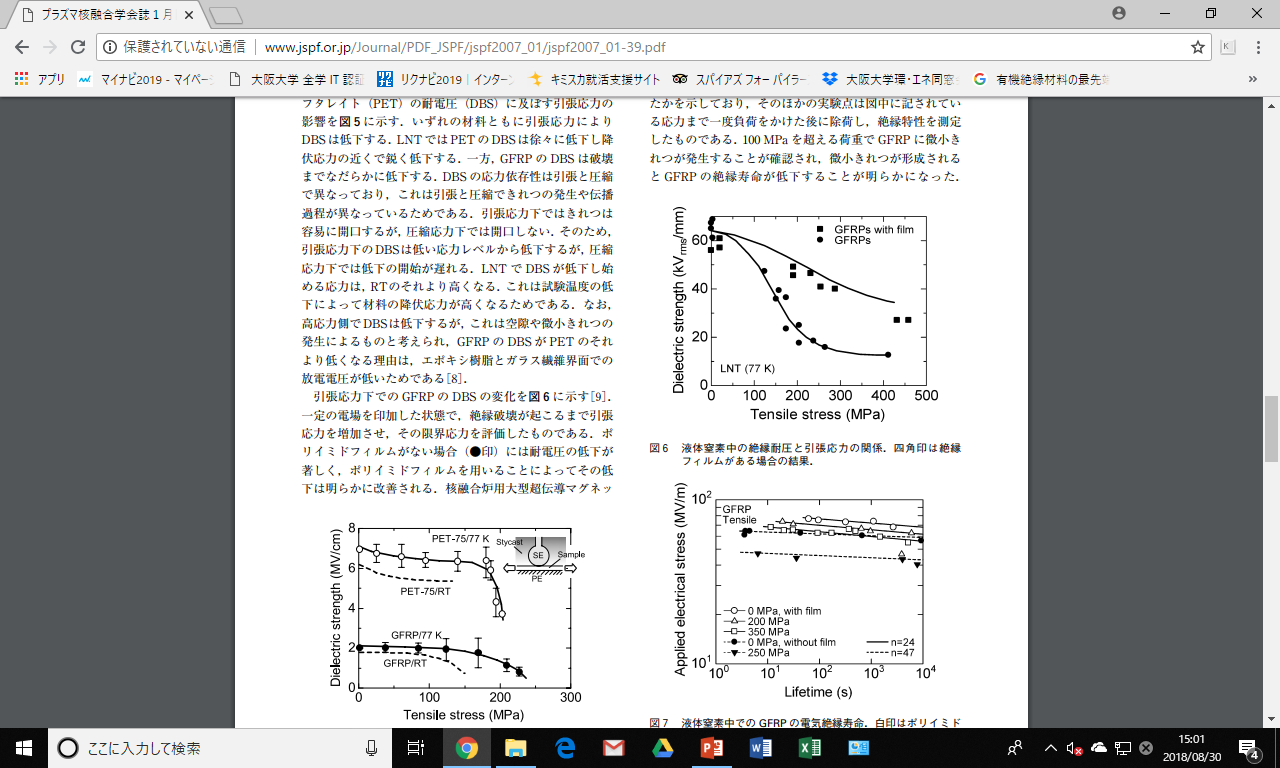 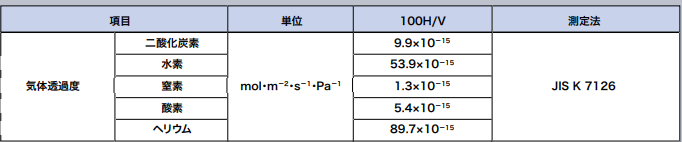 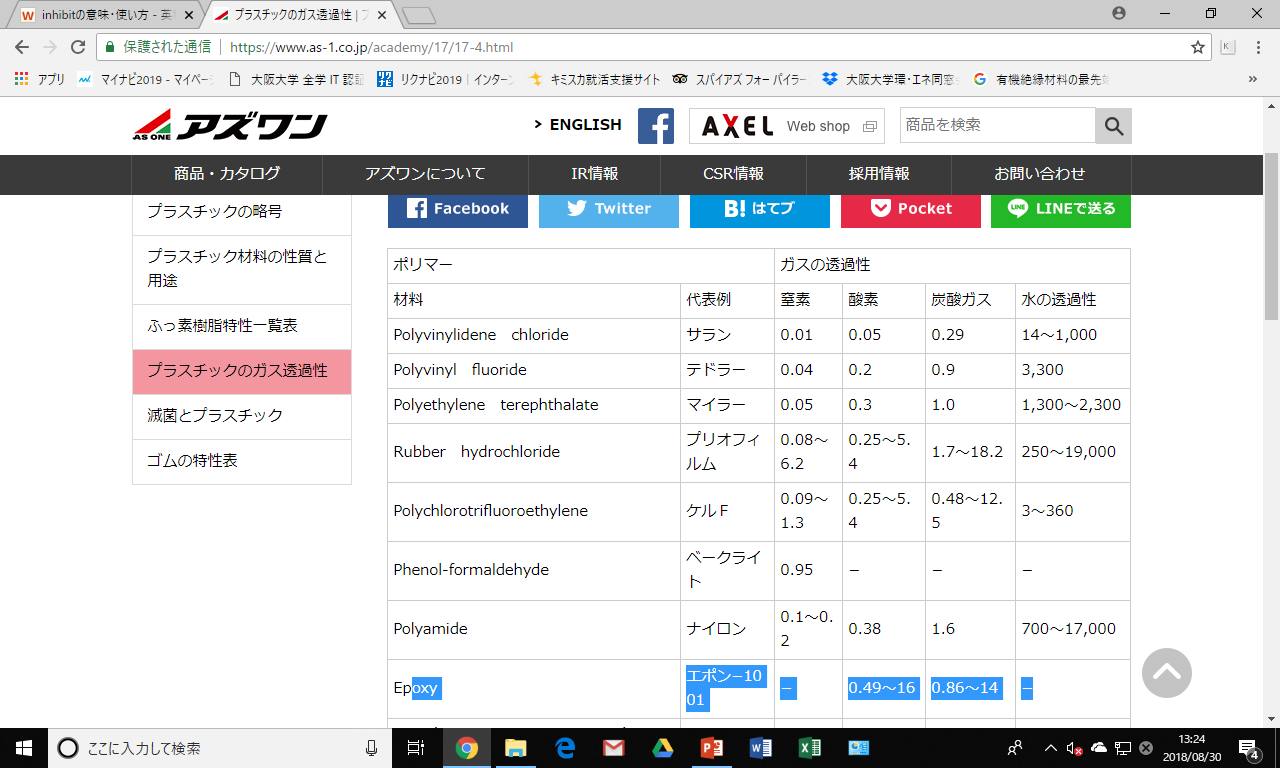 24
層間せん断応力(ILSS)とγ線吸収線量の相関
25
Others
How is the effect of the kind of radiation.
Gamma ray acts on electrons, and cut the molecular chain of the material.
On the other hand, neutrons act on protons in the material. When the protons are re-combined, hydrogen gas was more generated than in the case of gamma irradiation.
→ So it is possible that the deterioration of insulation performance is promoted when the material is irradiated with neutron than when it is irradiated with gamma ray.

What is the size of microcracks
The size of microcracks was not measured. In this study, microcracks was defined as cracks before fracture. So the size of the microcracke is assumed to be not so large.